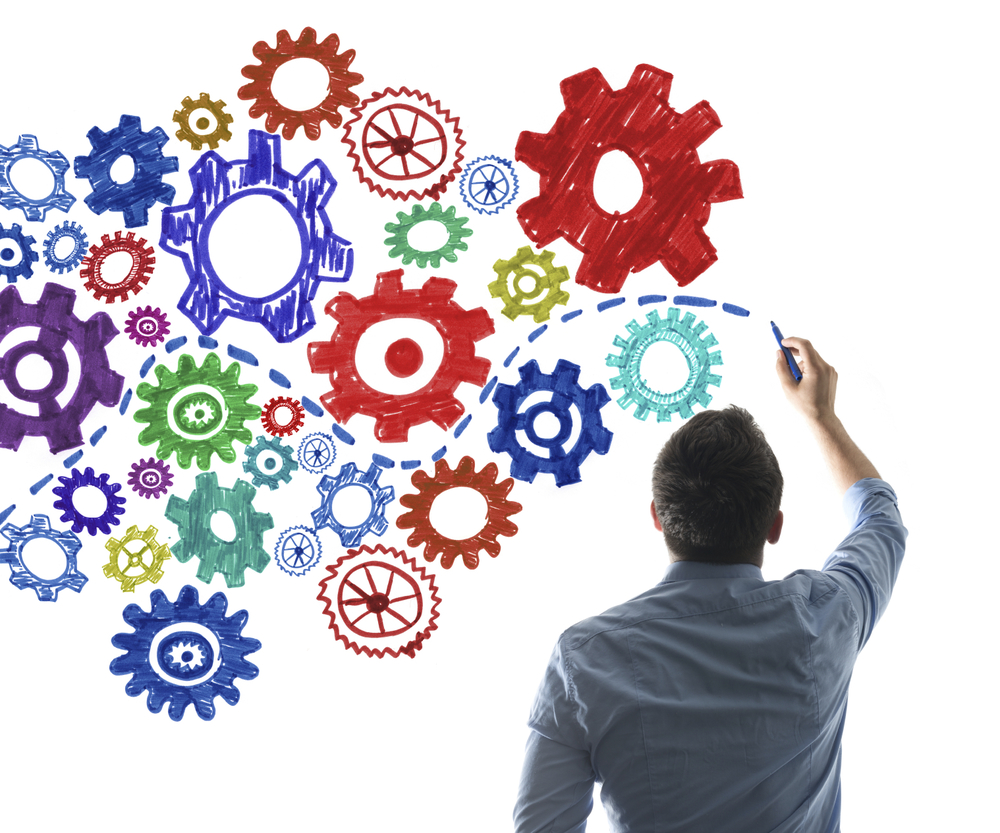 ¿Y YO QUE PUEDO HACER?
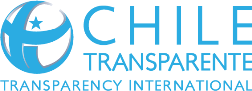 ¿Quiénes somos?
Chile Transparente, Capítulo Chileno de Transparencia Internacional (TI), es una organización de la sociedad civil que aspira a promover la transparencia y dar cumplimiento a su misión, desarrollando diversos planes y programas para combatir la corrupción y promover la probidad y transparencia tanto en el sector público como el privado.
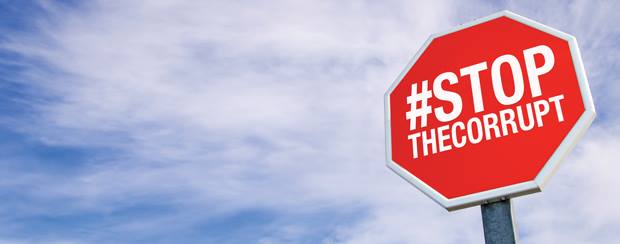 ¿Por qué es importante combatir la corrupción?
3
¿Por qué es importante combatir la corrupción?
Transacciones Comerciales
USD 1 Trillón
Consideradas corruptas
Eso equivale al
5%
del Producto General Bruto
de toda la economía del mundial.
MUERE POLLO NO MÁ
Arreglarse los bigotes
UNA MANO LAVA LA OTRA, Y LAS DOS LAVAN LA CARA
APITUTADO
TRAJE A LA MEDIDA
CON LA TEJA PASÁ
HOY POR TI 
MAÑANA POR MÍ
TENER SANTOS EN LA CORTE
PASAR BAJO CUERDA
AHÍ REDONDEAMOS
Corrupción y PYME
Algunos dirán:


En mi empresa esas cosas no pasan…


En nuestra empresas somos pocos, nadie haría algo así…


Pero, ¿en la empresa de la competencia?
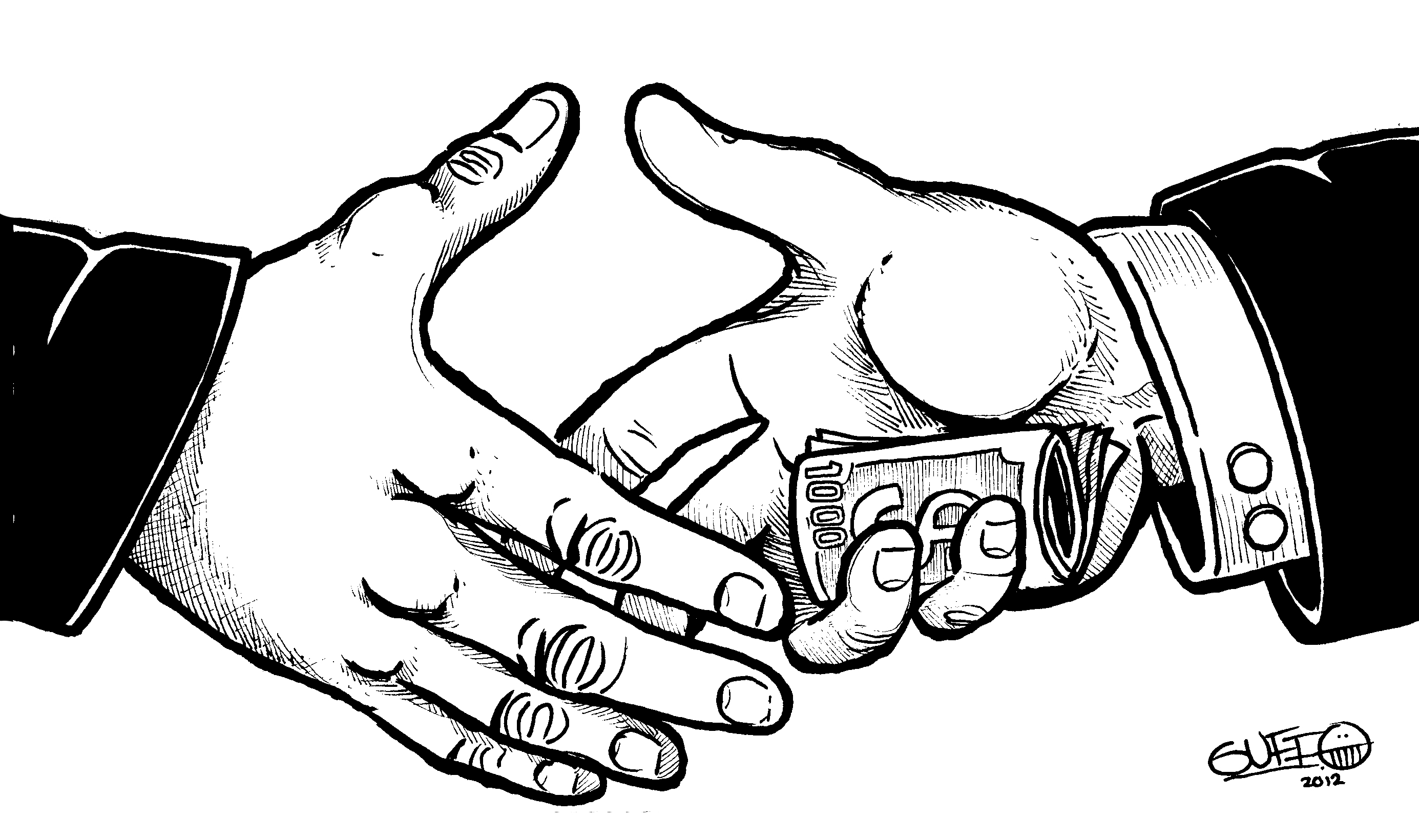 Usualmente tendemos a confiar más en lo que conocemos o en lo que hacemos nosotros, pero cuando otro hace lo mismo desconfiamos absolutamente. Nos cuesta ver que se puedan dar situaciones irregulares en nuestro quehacer, pero no dudamos de que la competencia las pueda cometer.
Corrupción y PYME
Sin embargo, en la realidad la percepción de la corrupción en las PYMES y las grandes empresas se observa de la siguiente forma:
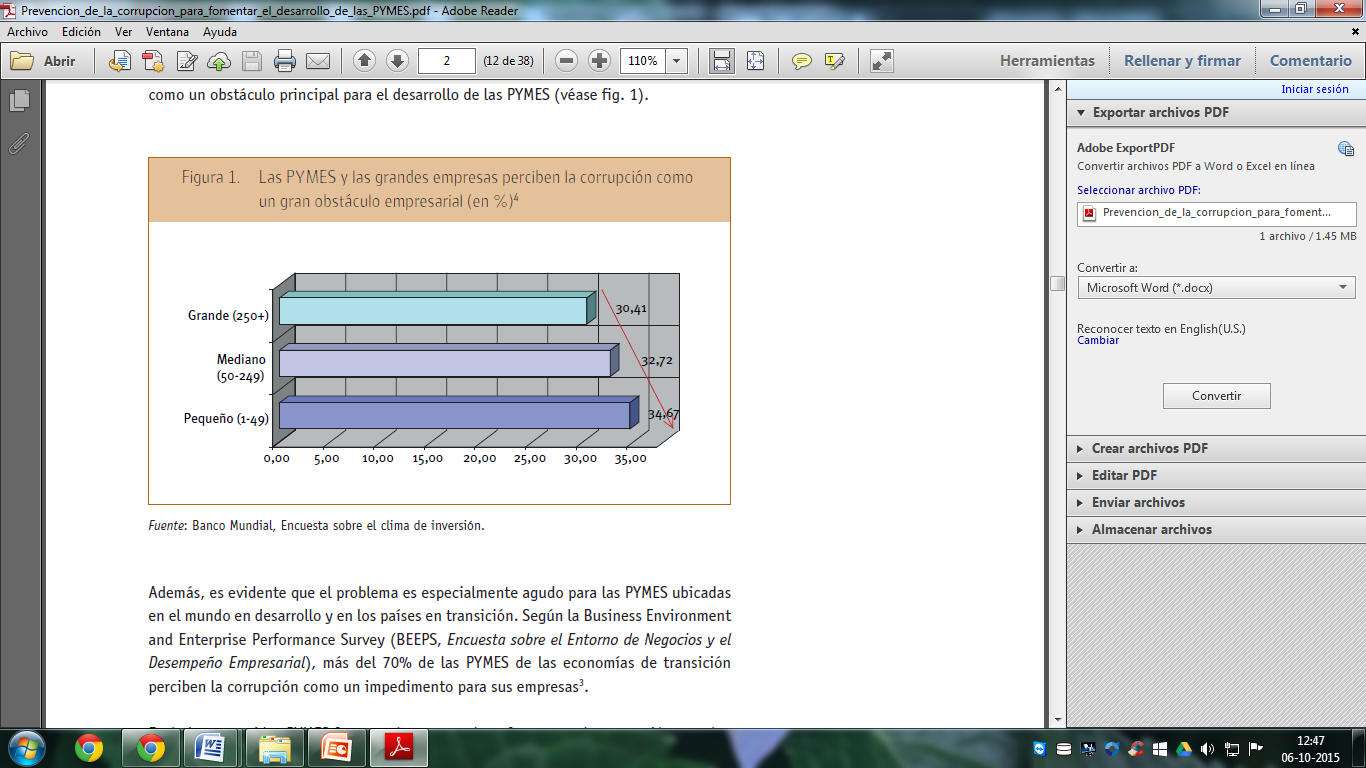 ¿CÓMO PUEDE VERSE AFECTADA MI EMPRESA CON LA CORRUPCIÓN?
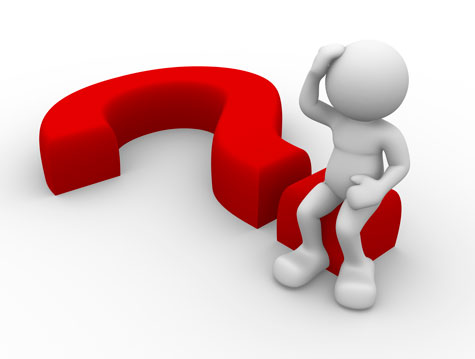 Efectos de la corrupción en la empresa
EFECTOS
Daño a la imagen
Responsabilidad penal
Daño al patrimonio
Multas y sanciones legales
Accidentes y perdidas de vidas
Perdida de clientes y bajas en las ventas
Corrupción y PYME
Existen diferentes fórmulas para combatir la corrupción en las empresas, cada formula se puede acercar más o menos a las distintas realidades organizacionales.
Pero, las fórmulas que funcionan tienen dos componentes esenciales:

Compromiso para hacer lo correcto.

Pasos de gestión efectiva para lograrlo.
Corrupción y PYME
Elementos mínimos de un programa ético en las PYMES
Corrupción y PYME
Beneficios de programas éticos
¿Es necesario invertir mucho para tener una gestión ética?
Recomendaciones
Recomendaciones
Reconocer y comprender los riesgos de corrupción
Envíe facturas precisas y mantenga libros y registros en forma correcta
Implemente políticas y procedimientos anti corrupción
Utilice líneas de ayuda, canales de discernimiento ético o canales denuncias en caso que corresponda
Cumpla con sus obligaciones fiscales
Establezca medios de verificación y respaldo de información
¡GRACIAS!
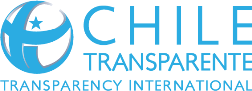 @CH_Transparente

@albertoprecht
www.chiletransparente.cl